Урок письма
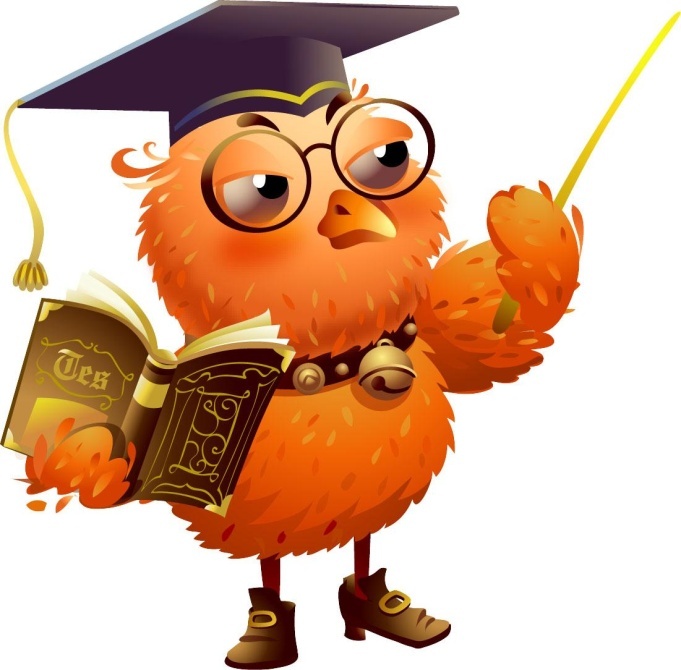 Трунёва Оксана Адамовна
МБОУ Лицей №6
 г. Северобайкальск
Цц
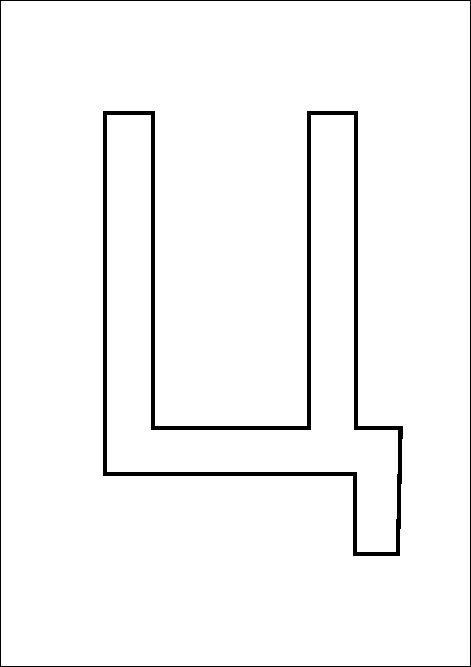 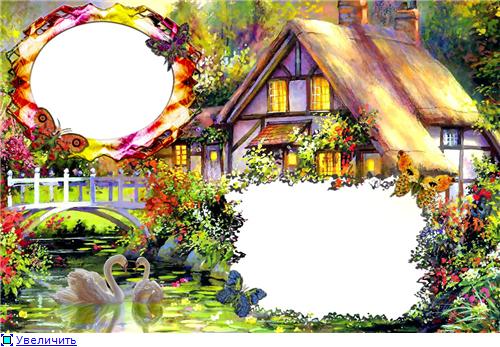 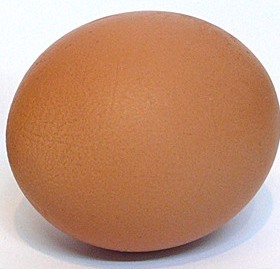 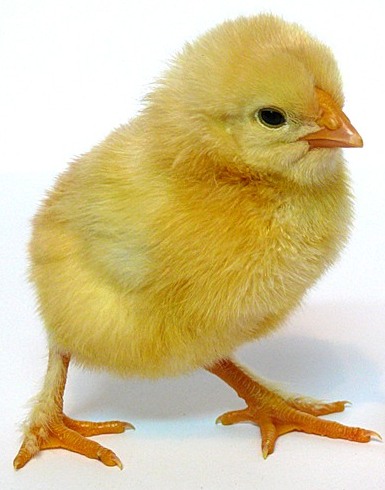 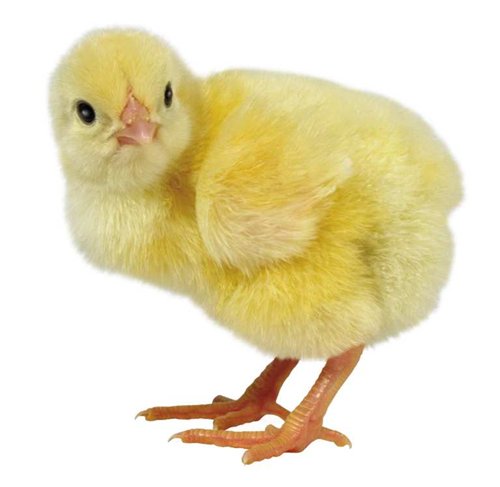 ц
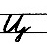 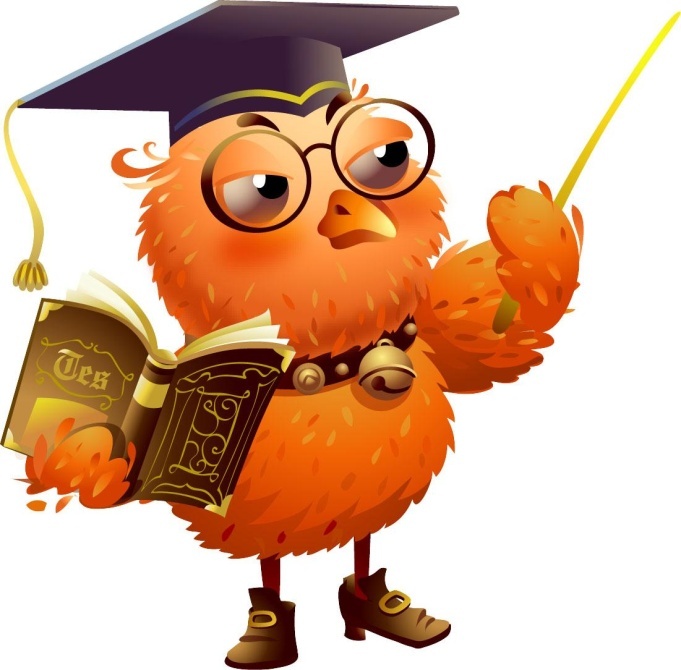 ца       цо     
 це       цу
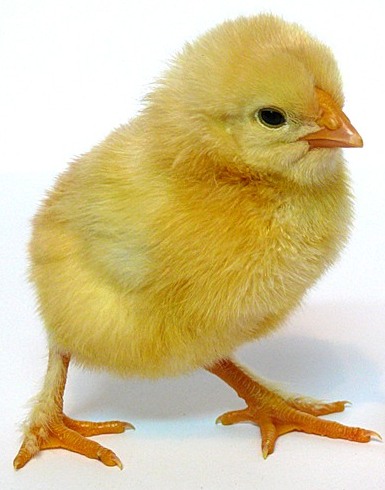 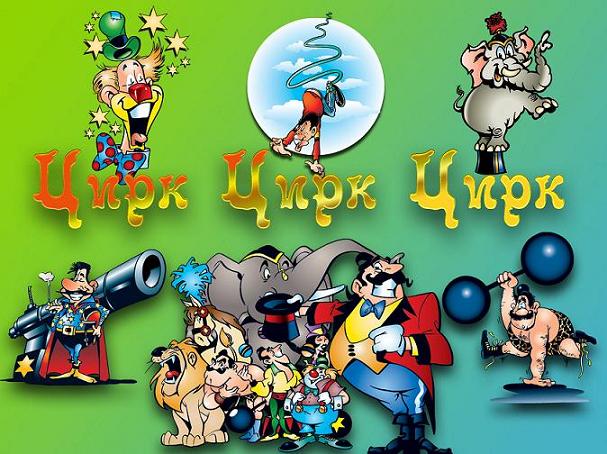 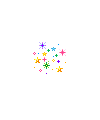 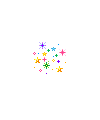 Молодцы!